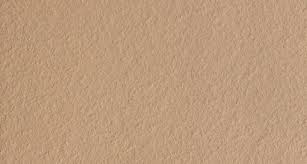 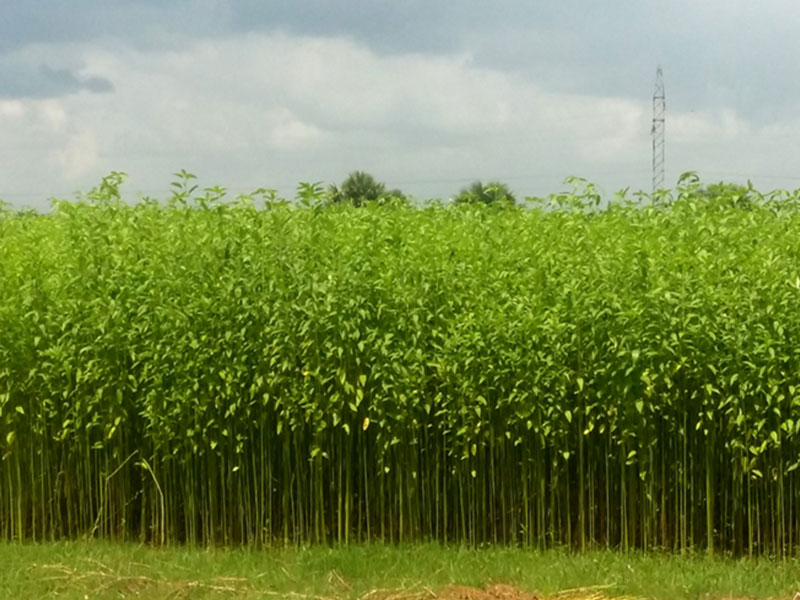 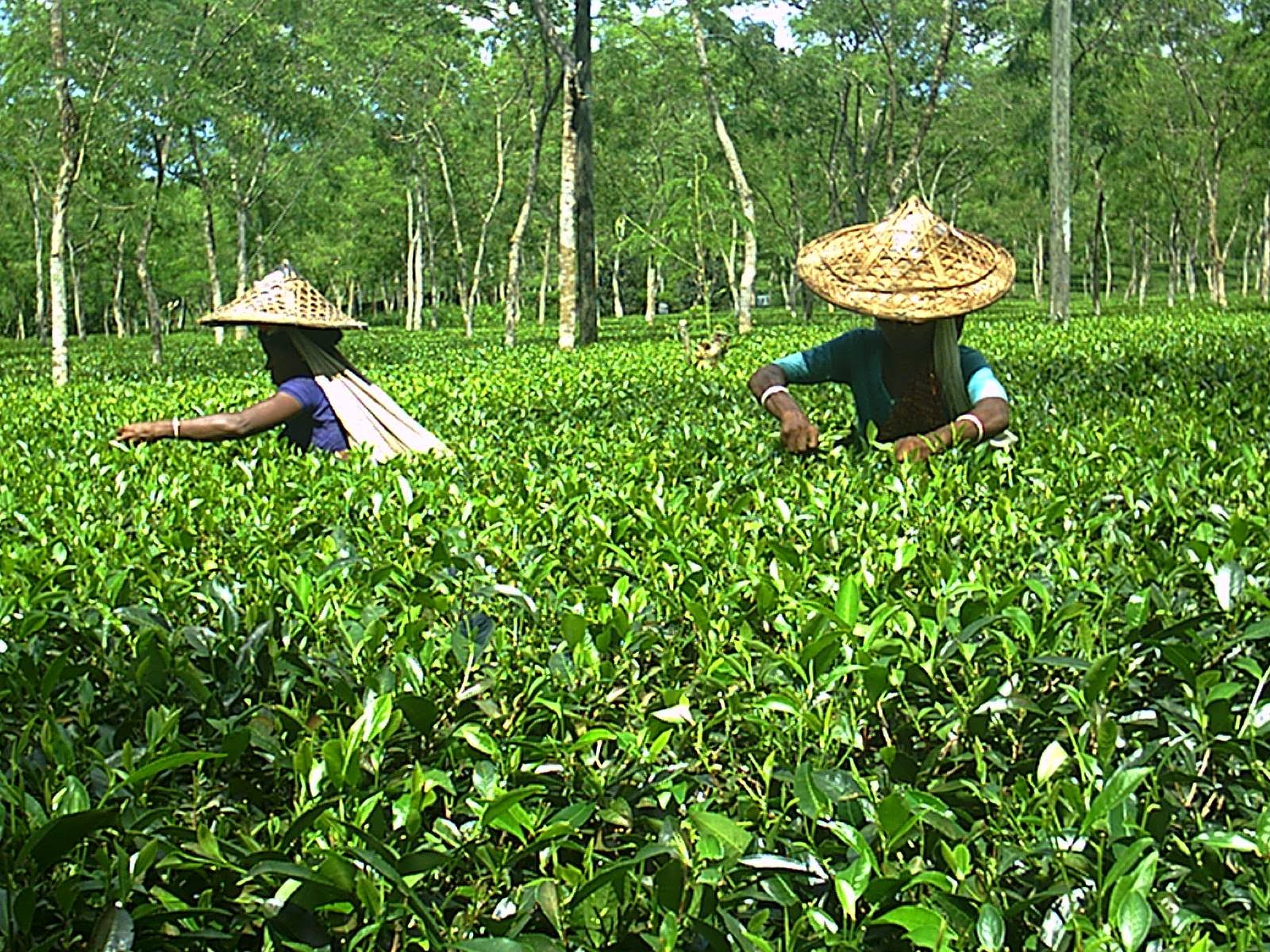 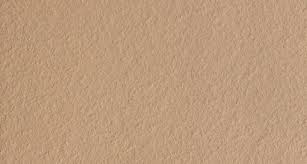 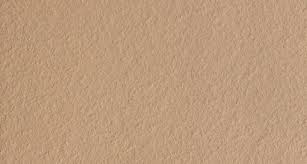 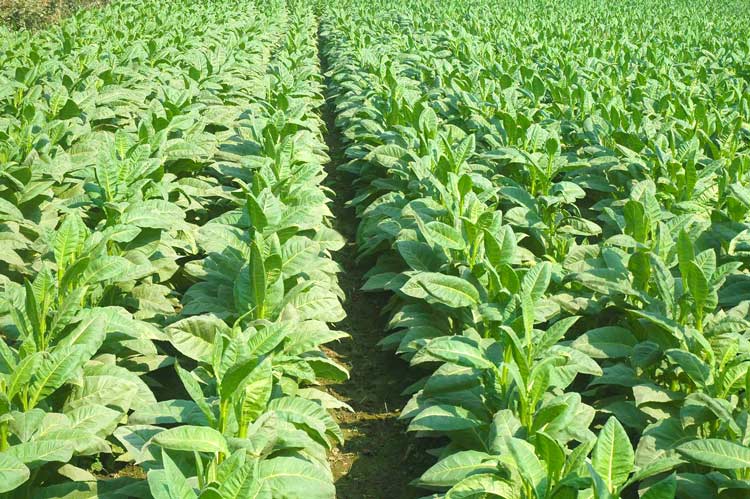 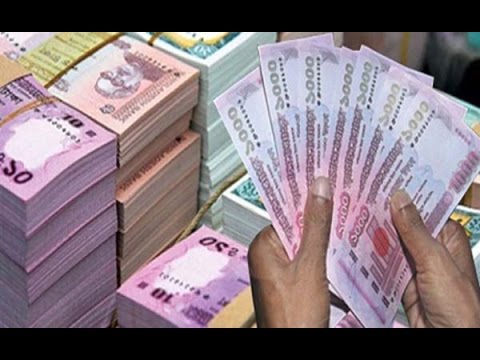 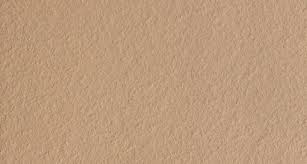 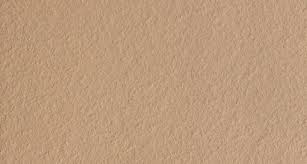 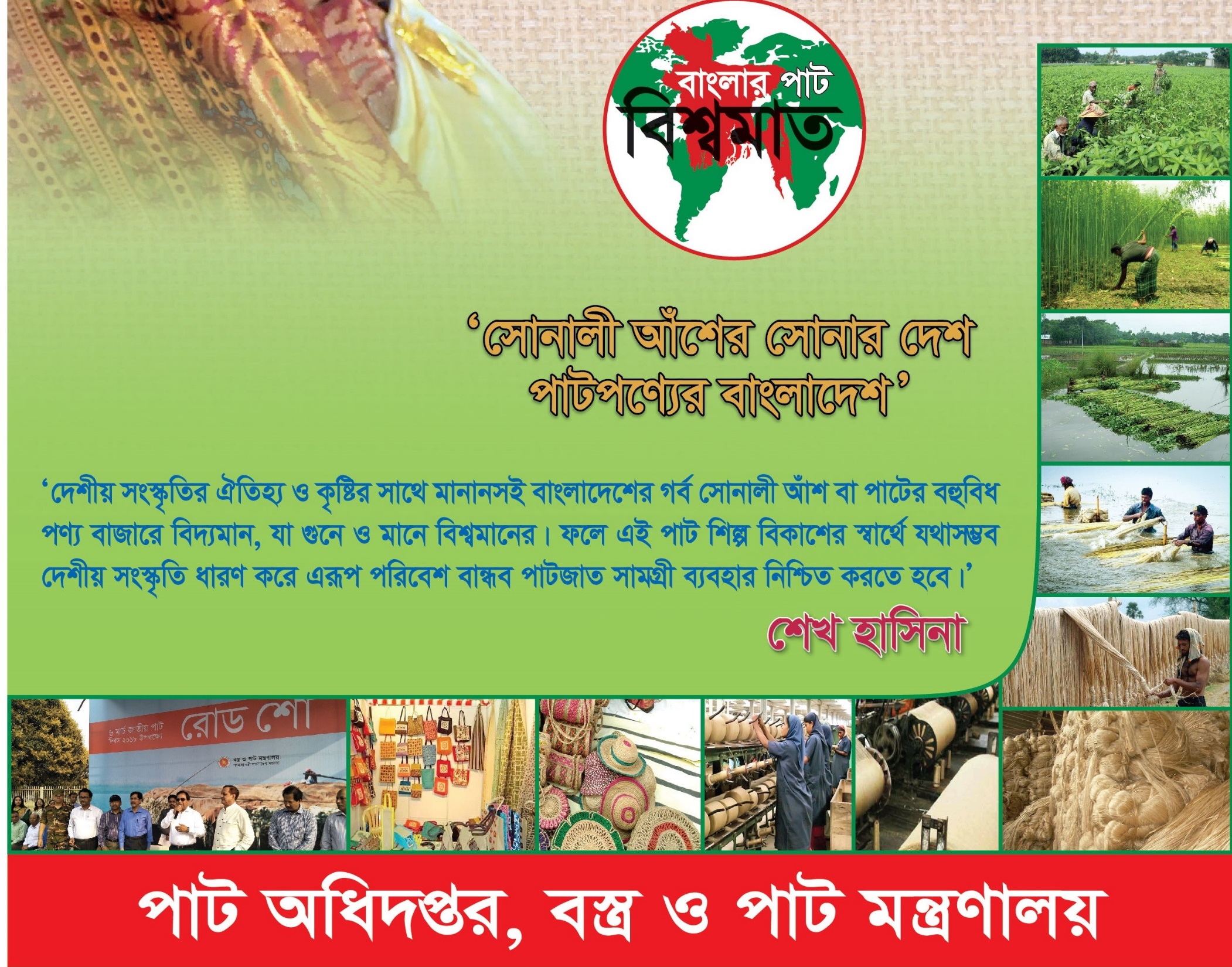 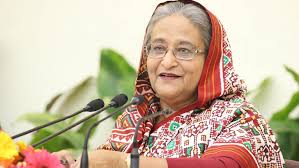 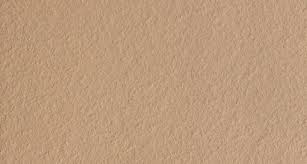 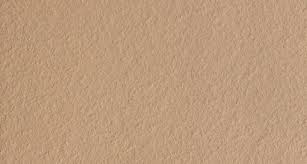 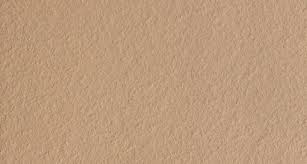 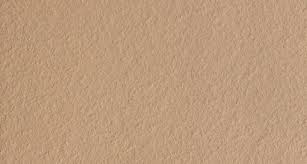 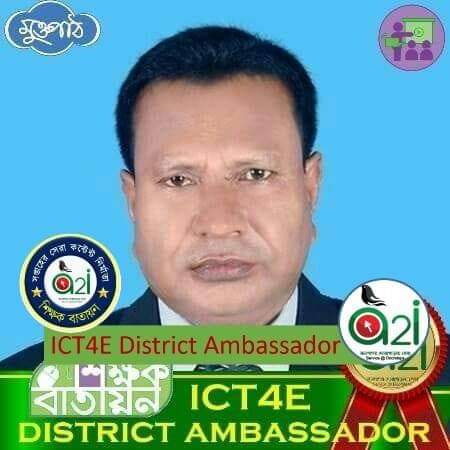 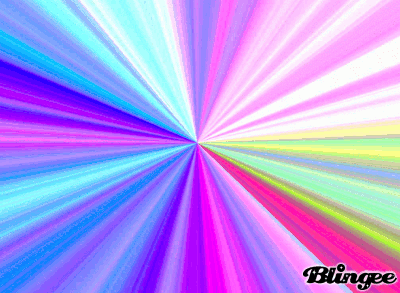 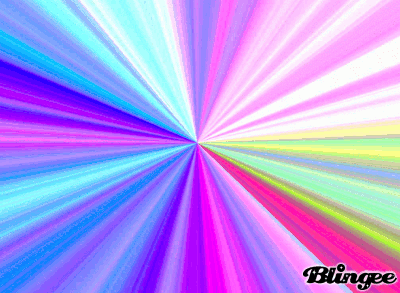 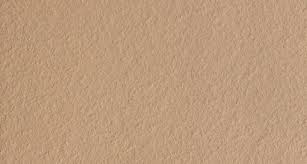 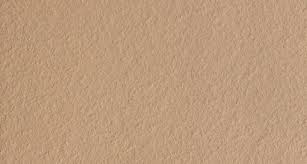 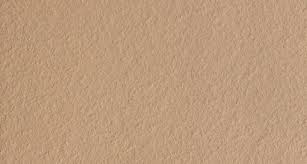 উপস্থাপনায়
পাঠ পরিচিতি
মোঃ শফিকুল ইসলাম
প্রধান শিক্ষক
সরুগ্রাম সরকারী প্রাথমিক বিদ্যালয়
ধুনট,বগুড়া।
মোবাইল নং-০১৭১০-০৫৬৫২৩
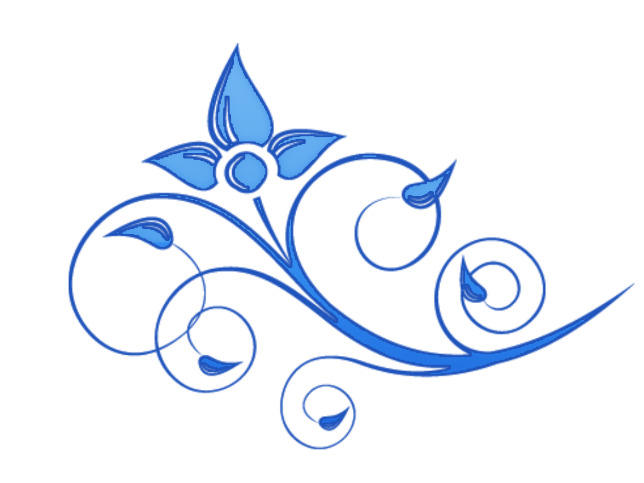 শ্রেণি-৫ম
বিষয়- বাংলাদেশ ও বিশ্বপরিচয়।
অধ্যায়-৪
পাঠ- পাট,চা ও তামাক
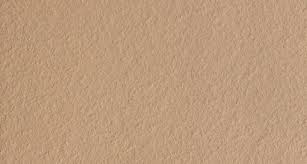 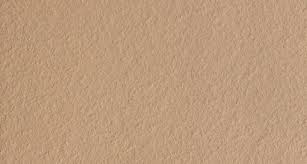 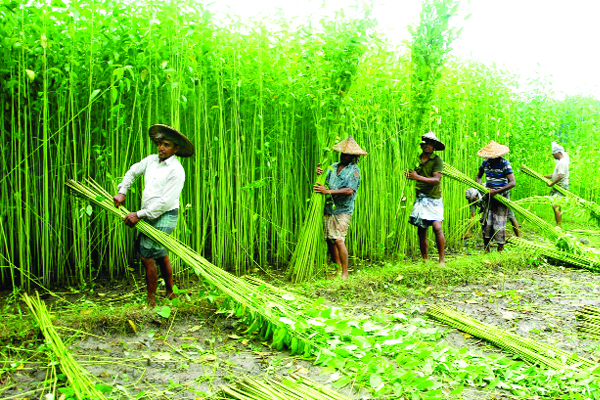 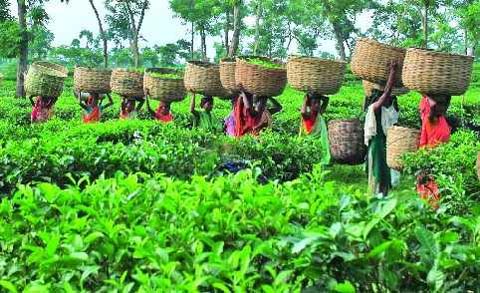 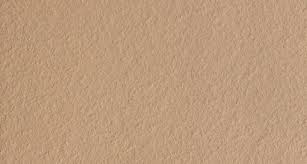 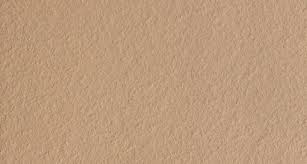 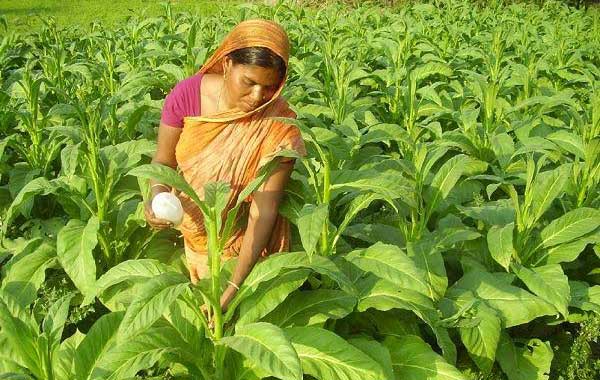 ছবি গুলো দেখ
ছবিতে কি কি দেখতে পাচ্ছো?
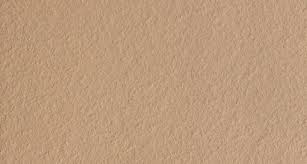 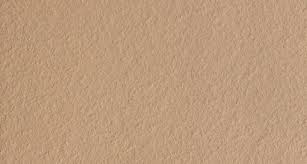 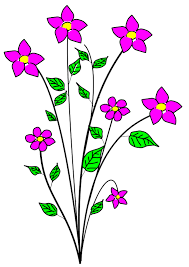 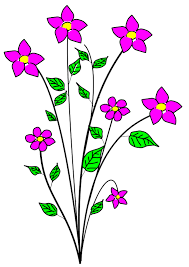 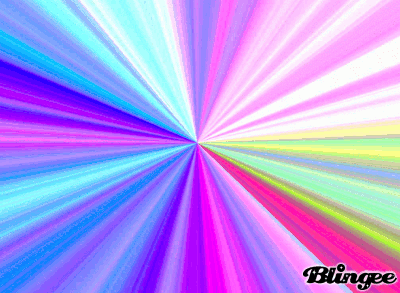 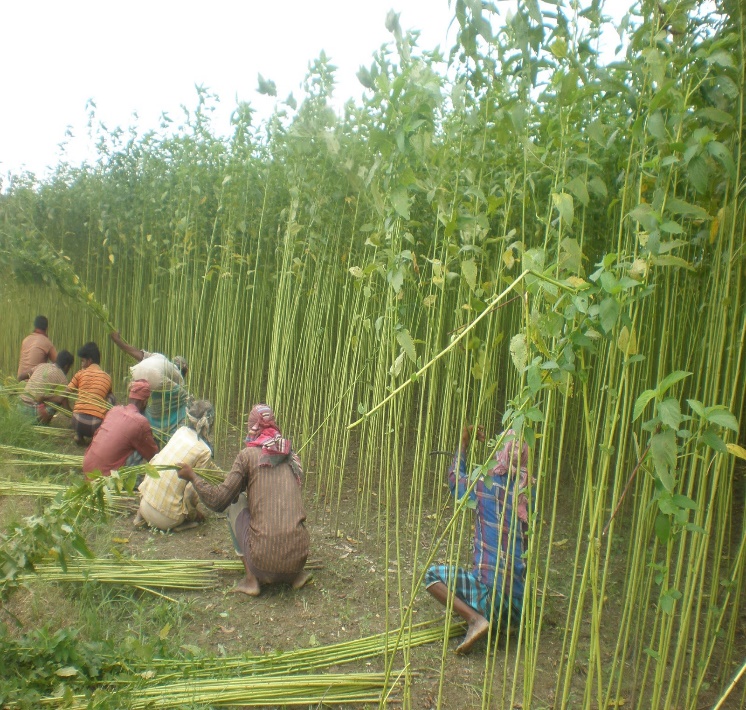 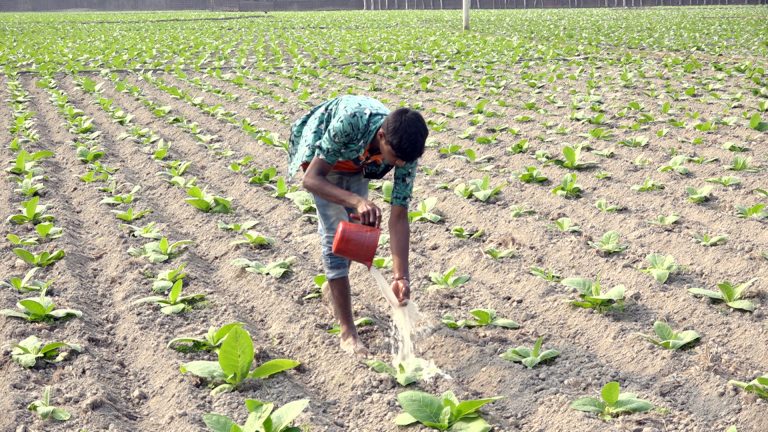 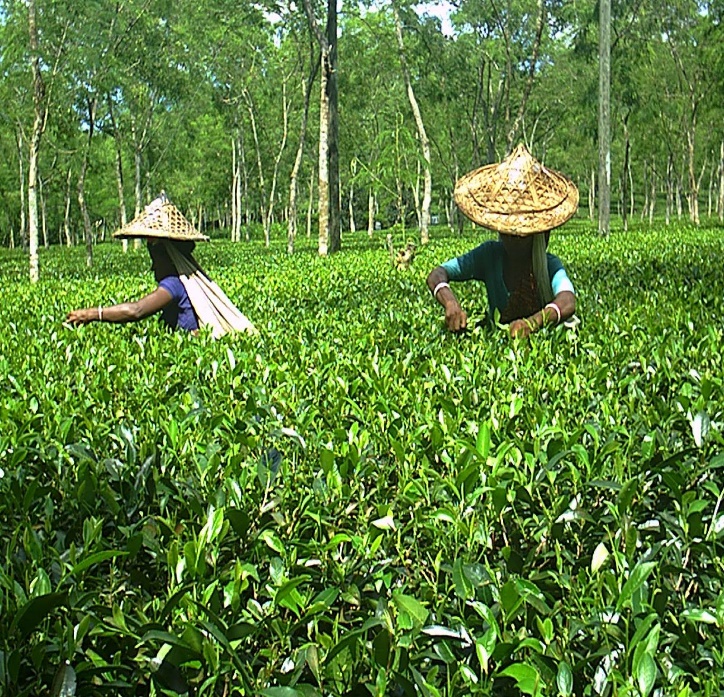 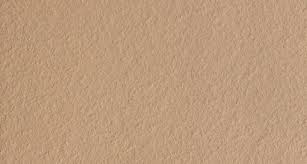 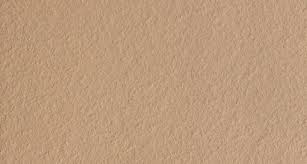 পাট
চা
তামাক
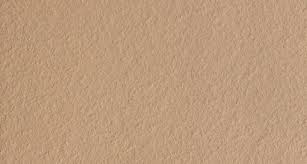 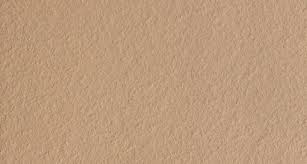 শিখনফল
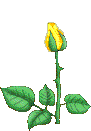 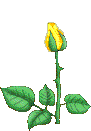 ১৫.৩.১ বাংলাদেশের প্রধান প্রধান কৃষিজাত দ্রব্যের ( পাট,চা,তামাক ) বর্ণনা করতে পারবে।
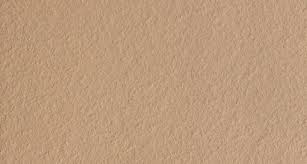 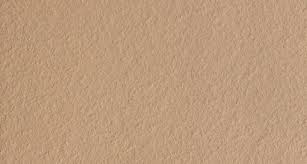 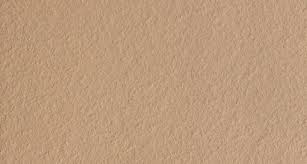 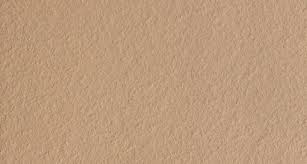 ছবিতে কি দেখা যাচ্ছে?
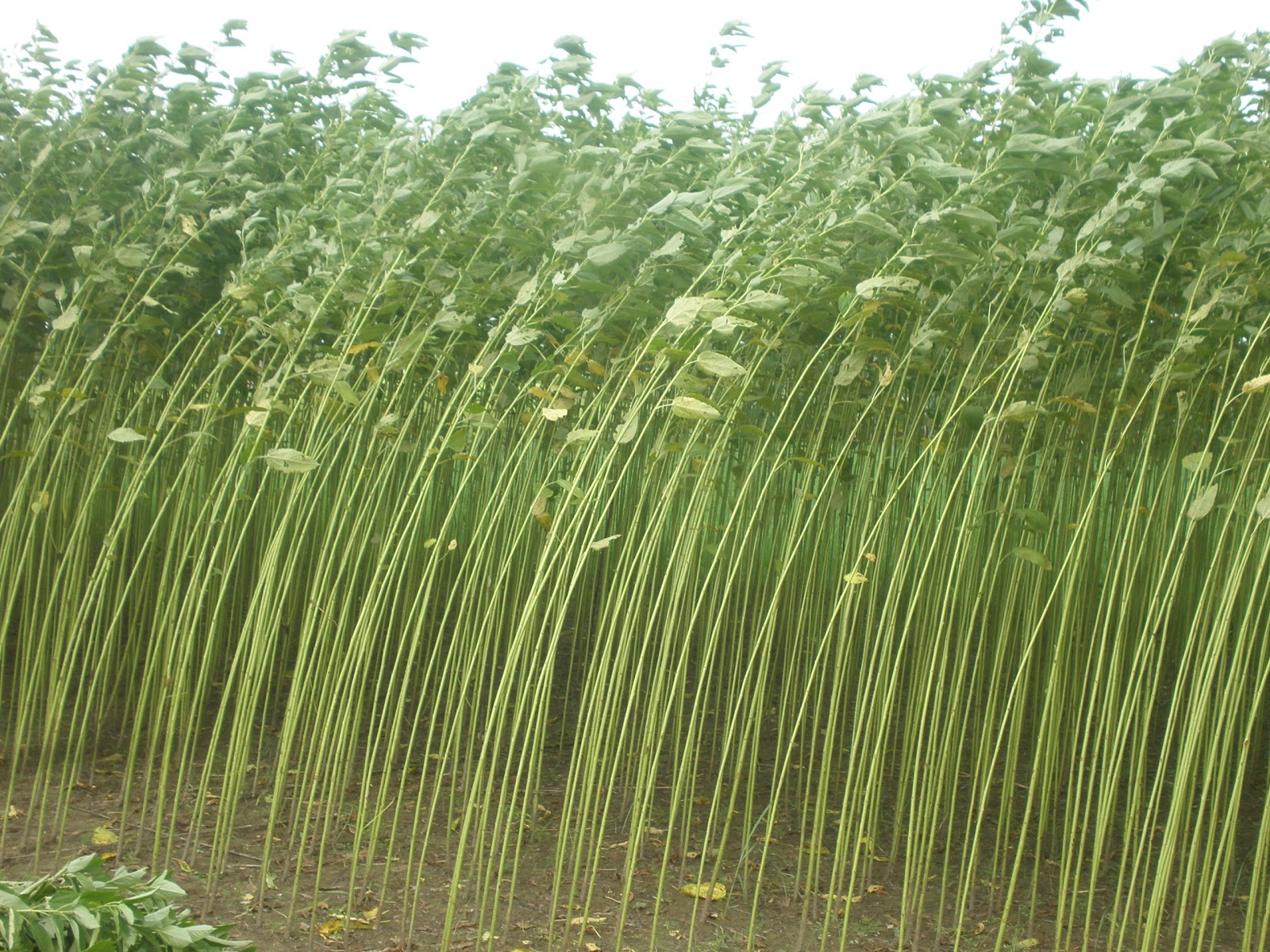 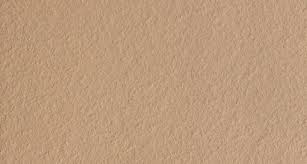 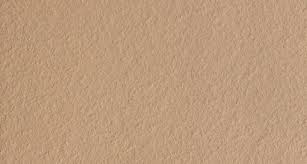 পাট  ক্ষেত
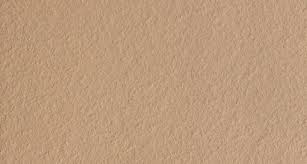 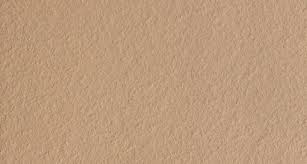 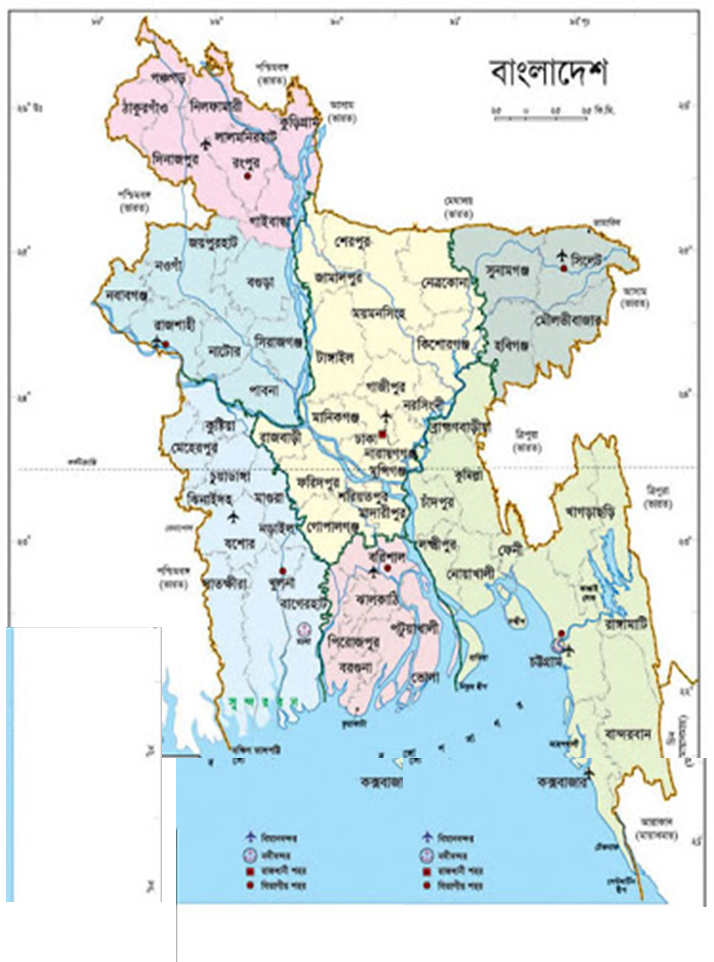 পাট হলো বাংলাদেশের  প্রধান অর্থকরী ফসল। বাংলাদেশের
ময়মনসিংহ,ফরিদপুর,কুমিল্লা,পাবনা,কুষ্টিয়া,যশোহর ও নওগাঁ জেলায় বেশী পাট উৎপন্ন হয়। পাটকে সোনালী আঁশও বলা হয়। বিশ্বে ভারতের পরে বাংলাদেশেই সবচেয়ে বেশী  পাট উৎপন্ন হয়।
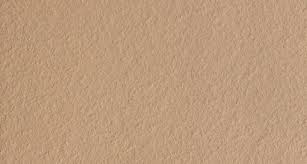 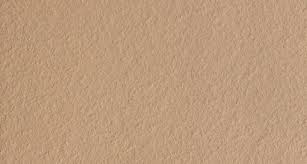 পাট উৎপাদনকারী জেলা
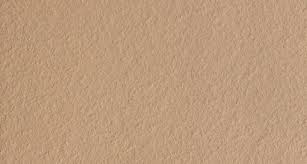 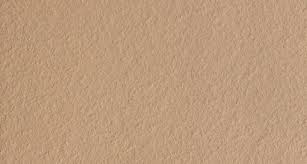 তোমরা কি বলতে পারবে পাট দিয়ে কি কি জিনিস তৈরি হয়?
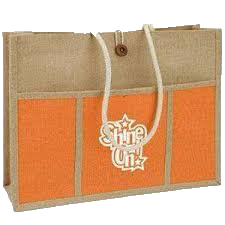 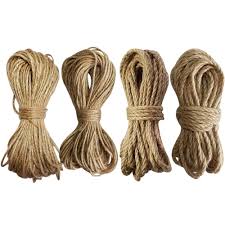 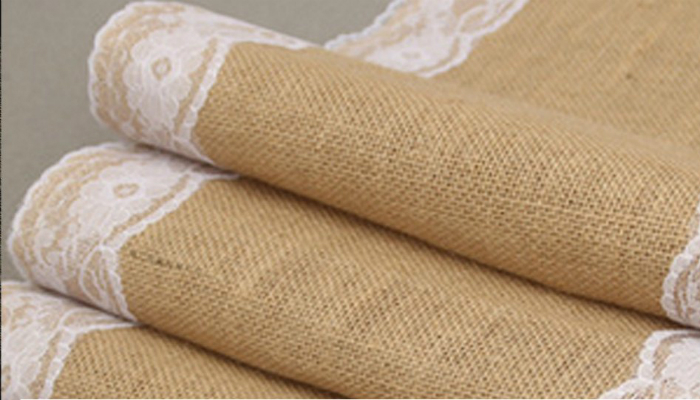 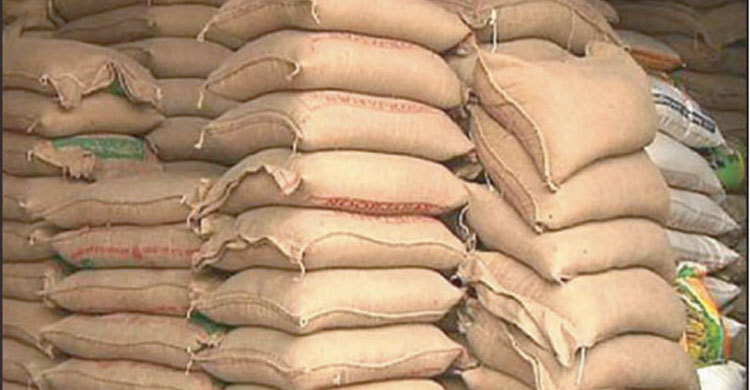 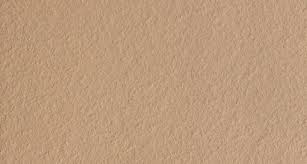 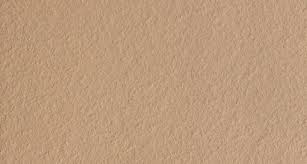 পাট দিয়ে রশি, চটের থলে ও বস্তা তৈরি হয়।
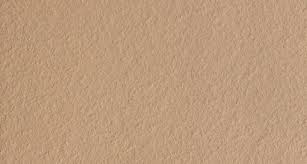 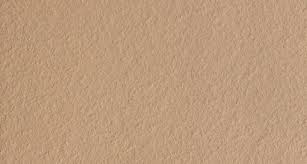 পাটকে সোনালী আঁশ বলা হয় কেন?
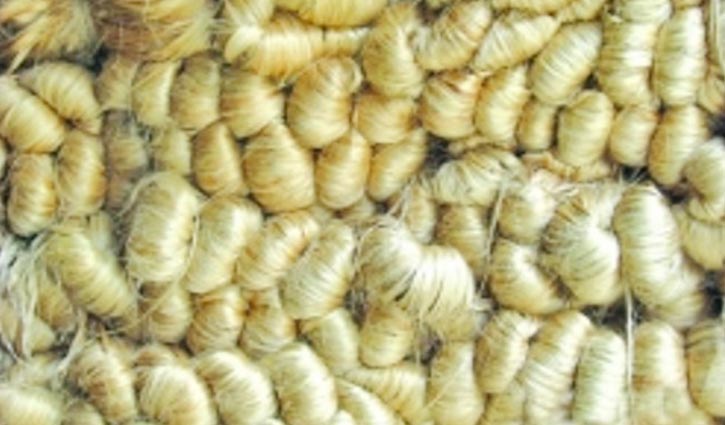 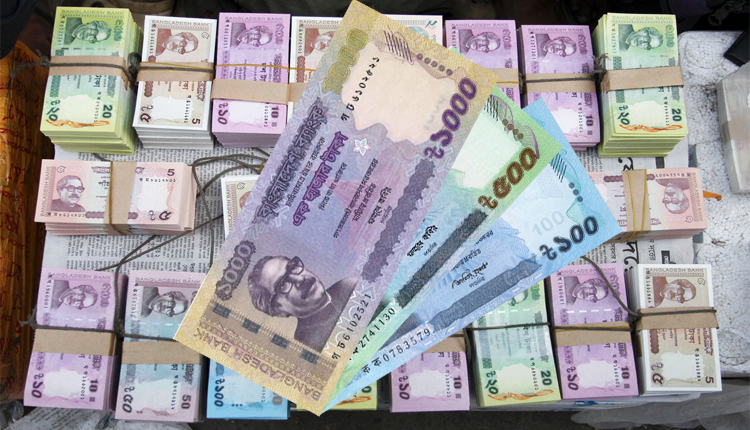 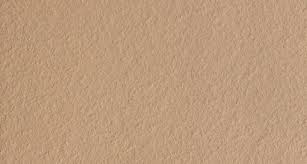 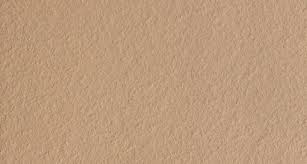 পাট আমাদের দেশের প্রধান অর্থকরী ফসল। প্রতি বছর পাট বিদেশে রপ্তানি করে প্রচুর বৈদেশিক মুদ্রা অর্জন করা হয়, এইজন্য পাটকে সোনালী আাঁশ বলা হয়।
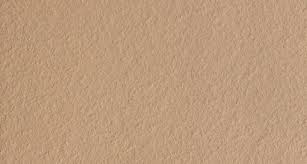 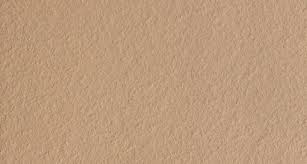 একক কাজ
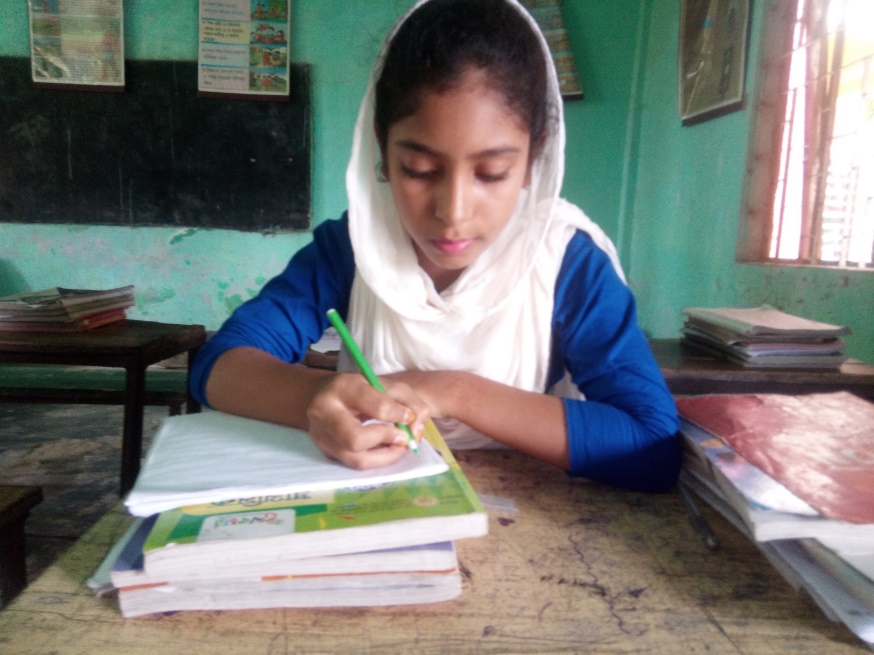 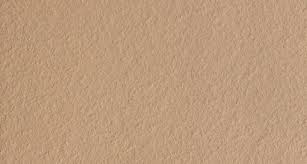 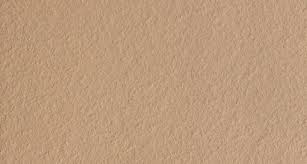 খাতায় লিখ-
পাটকে সোনালী আঁশ বলা হয় কেন?
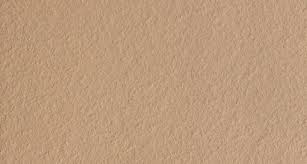 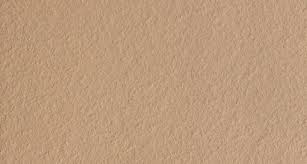 ছবিতে আমরা কি দেখতে পাচ্ছি?
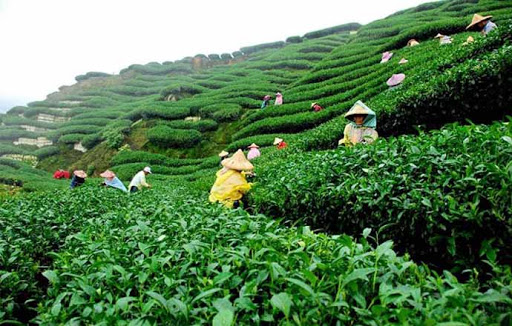 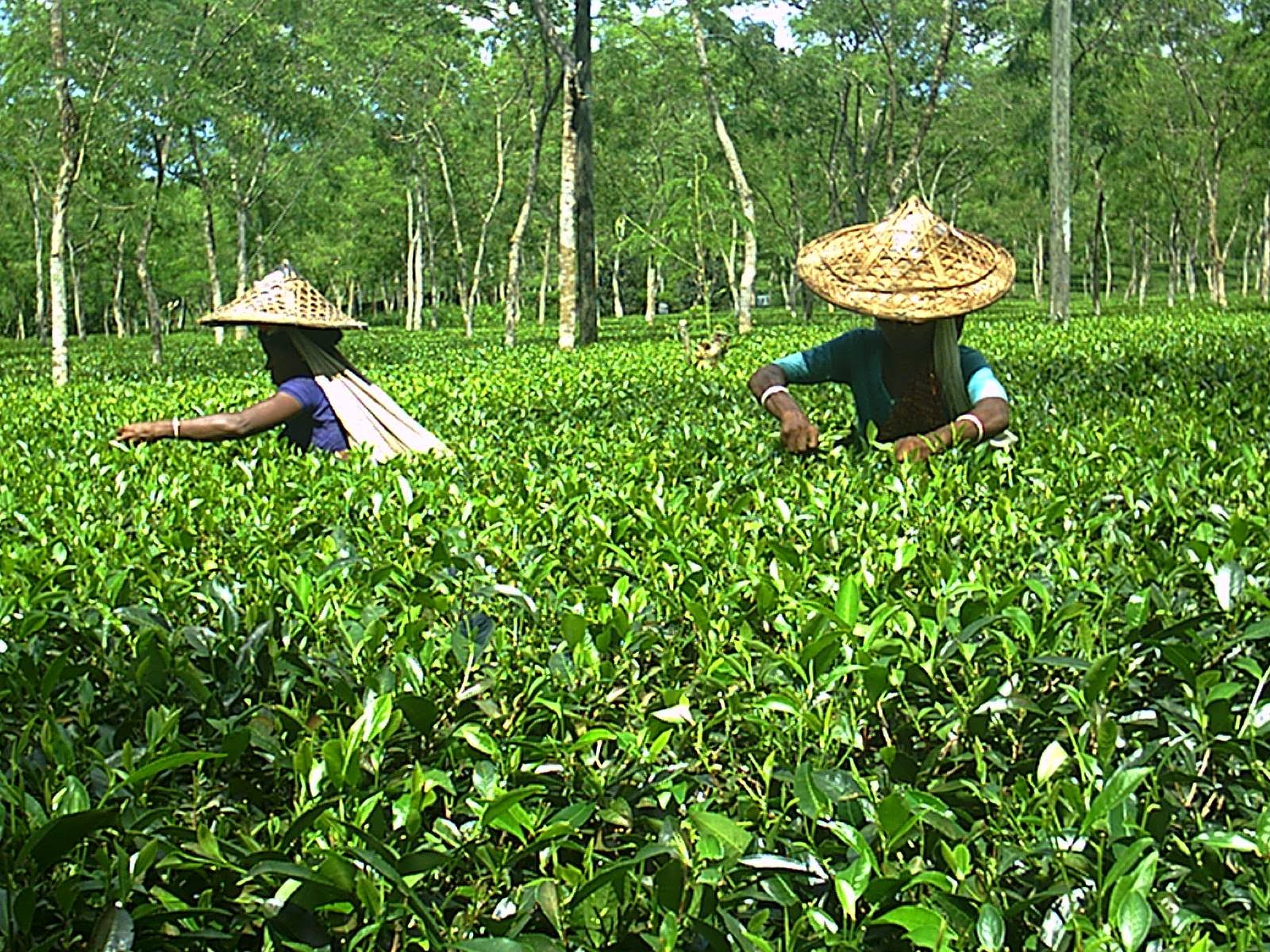 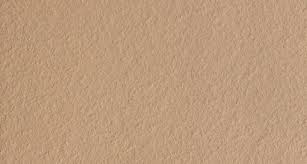 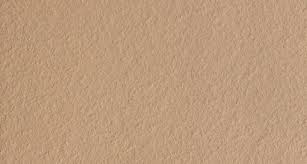 চা বাগান
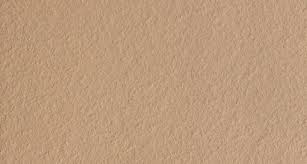 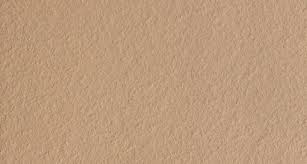 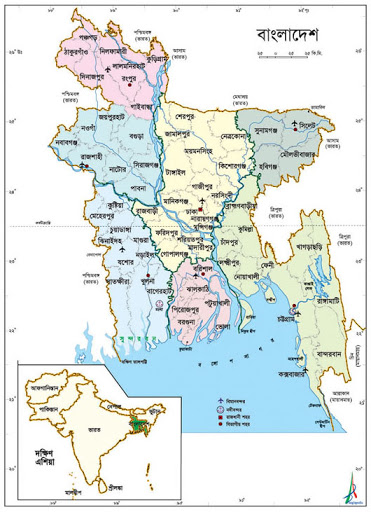 বাংলাদেশের সিলেট ও চট্রগ্রামে চা বেশী উৎপন্ন হয়। তবে বর্তমানে দিনাজপুর ও  পঞ্চগর জেলাতেও চা উৎপন্ন হচ্ছে।
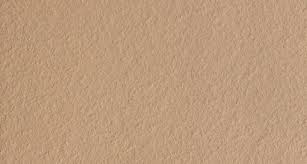 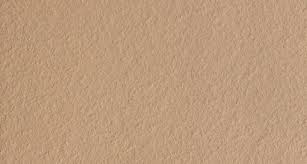 চা উৎপাদনকারী জেলা
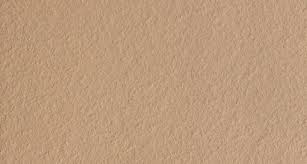 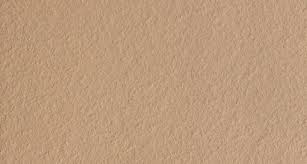 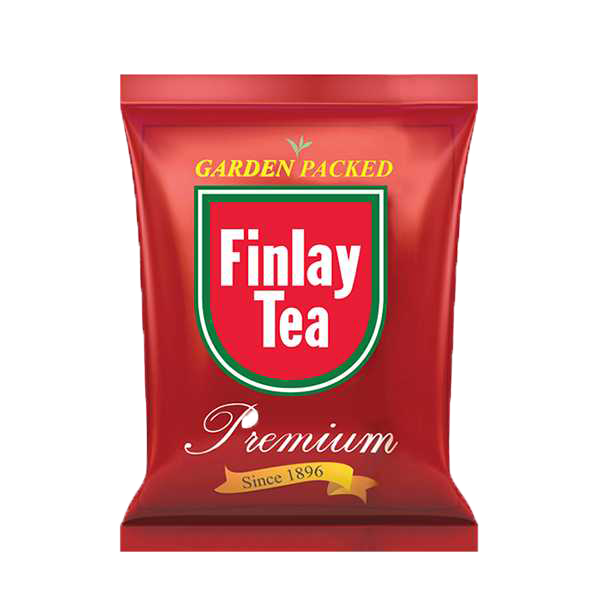 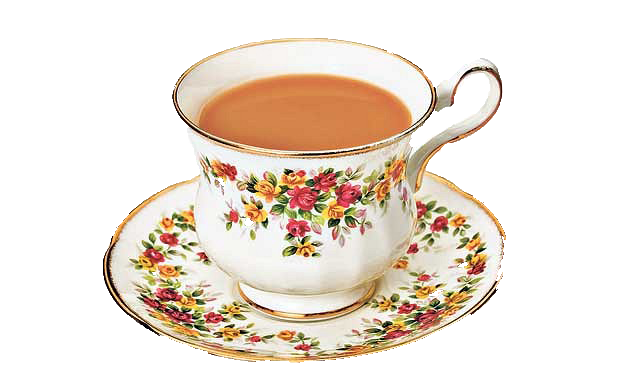 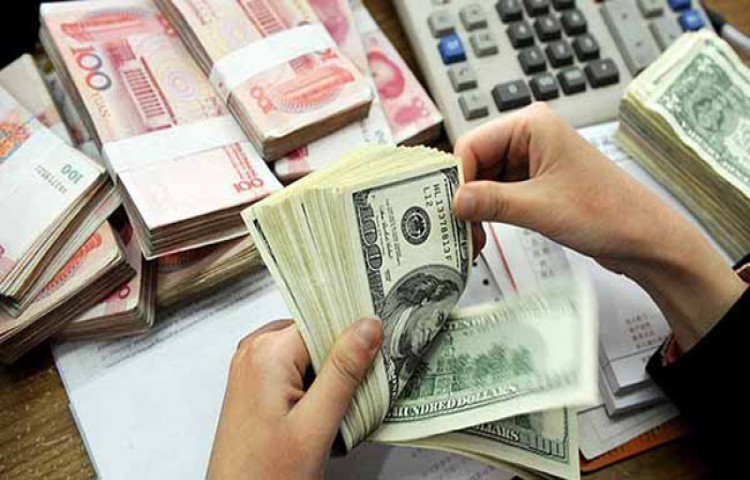 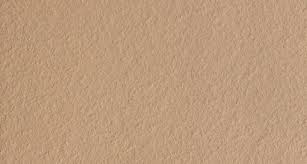 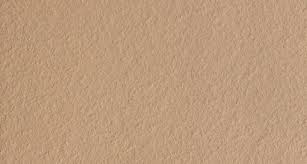 বাংলাদেশের চায়ের বিশেষ সুনাম থাকায়  বিদেশে এর চাহিদা রয়েছে। চা রপ্তানি করে বাংলাদেশ প্রচুর  বৈদেশিক মুদ্রা অর্জন করে।
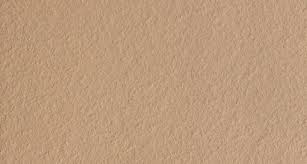 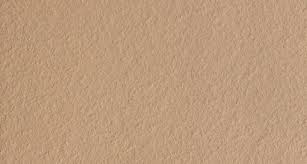 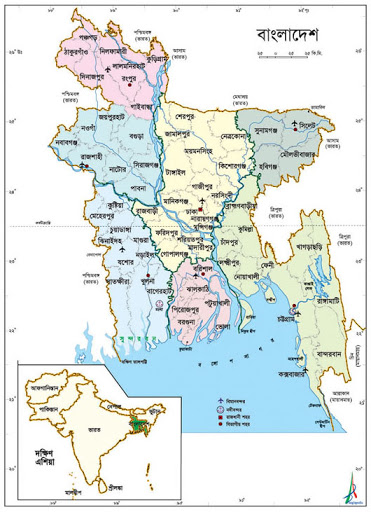 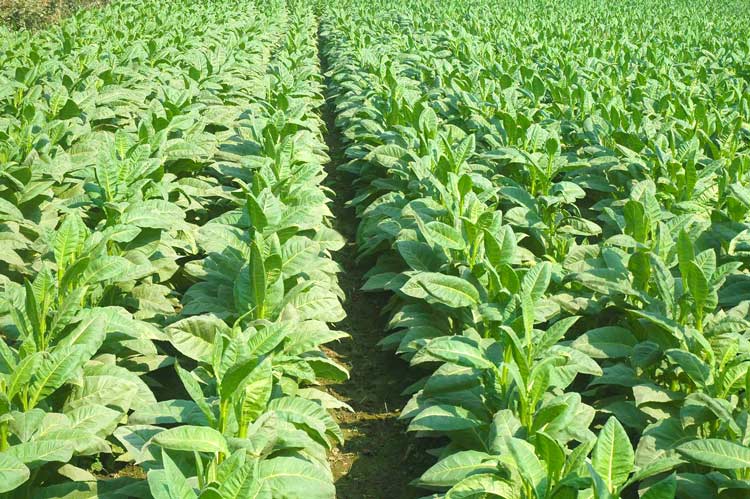 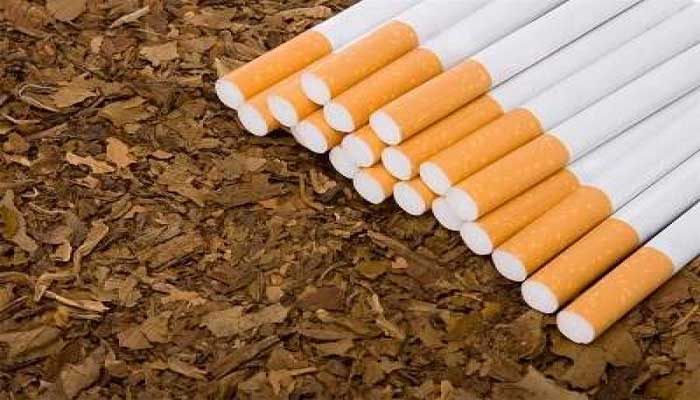 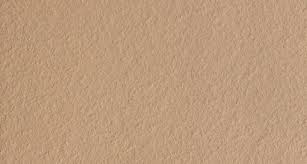 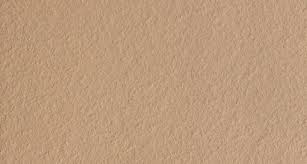 বাংলাদেশের অনেক অঞ্চলে তামাকের চাষ হয়। তবে রংপুর জেলায় তামাকের চাষ বেশি হয়। সিগারেট ও বিড়ি তৈরিতে তামাক ব্যবহার হয়। বাংলাদেশে উৎপাদিত বেশির ভাগ তামাক বিদেশে রপ্তানি হয়। তামাক স্বাস্থ্যের জন্য ঝুঁকিকর। তাই তামাক চাষ নিরুৎসাহিত করা হচ্ছে।
রংপুর
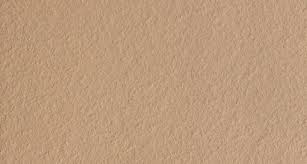 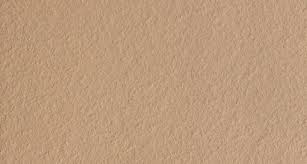 জোড়ায় কাজ
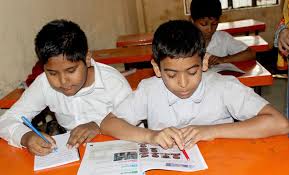 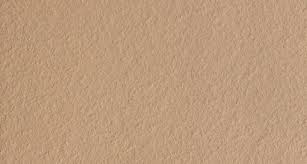 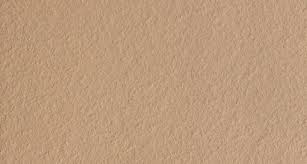 বাংলাদেশের কোন কোন জেলায় পাট চাষ বেশী হয়?
তামাক চাষ নিরুৎসাহিত করা হচ্ছে কেন?
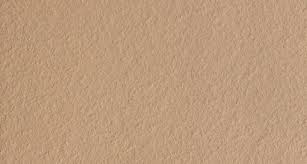 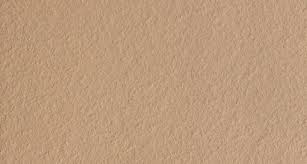 পাঠ্যবই সংযোগ
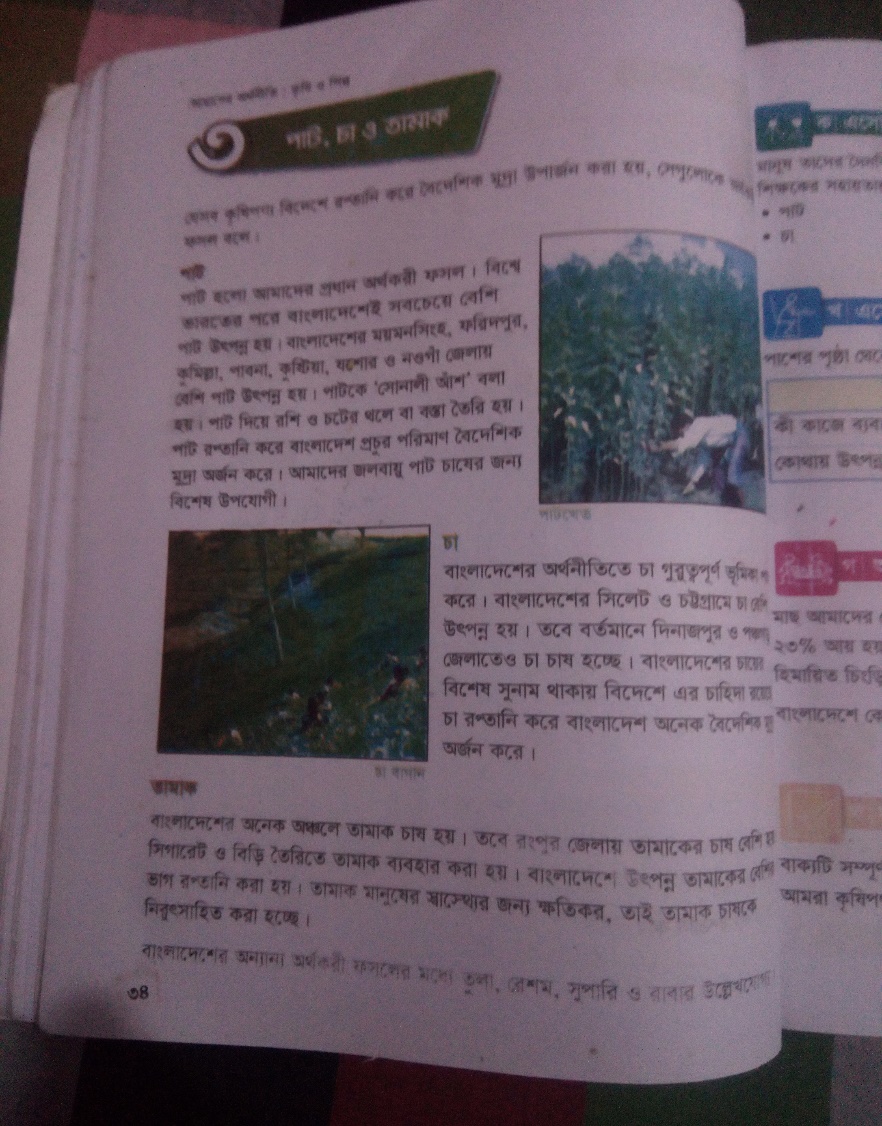 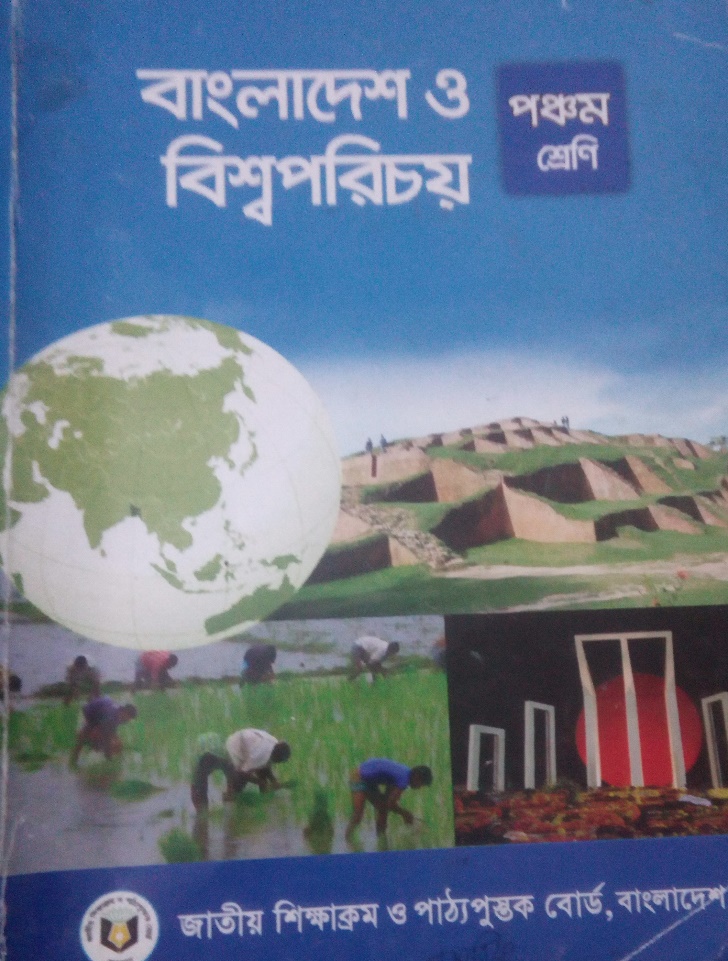 পঞ্চম শ্রেণি
বিষয়- বাংলাদেশ ও বিশ্বপরিচয়
পৃষ্ঠা নং-৩৪
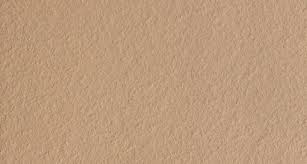 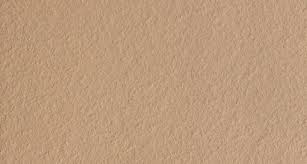 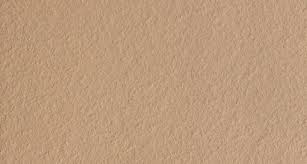 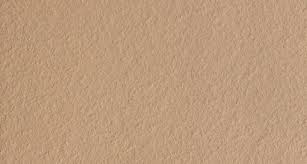 মূল্যায়ন
নিচের ছক অনুসারে খাতায় লিখ-
প্রশ্ন
চা
পাট
তামাক
কোন কোন জেলায় উৎপন্ন হয়?
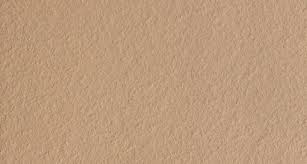 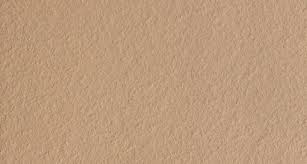 কি কি কাজে ব্যবহার করা হয়?
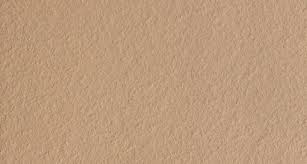 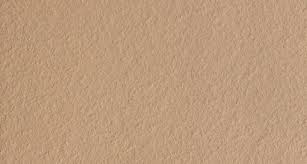 সঠিক উত্তরটি খাতায় লিখ-
সঠিক উত্তরটি মিলিয়ে দেখি
১।বাংলাদেশের কোন অঞ্চলে তামাক চাষ বেশী হয়
রংপুর
সিলেট
ময়মনসিংহ
কুষ্টিয়া
২। পাটকে কি বলা হয়?
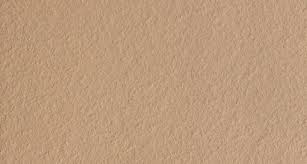 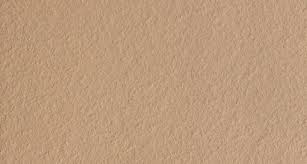 দড়ি
রুপালী আঁশ
সোনালী আঁশ
ব্যাগ
৩। বিদেশে বাংলাদেশের চায়ের কি রয়েছে?
চাহিদা
সুনাম
দূর্নাম
অভাব
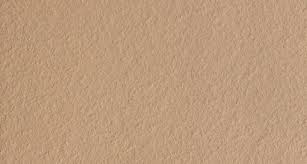 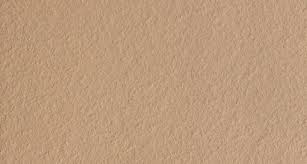 বাড়ির কাজ
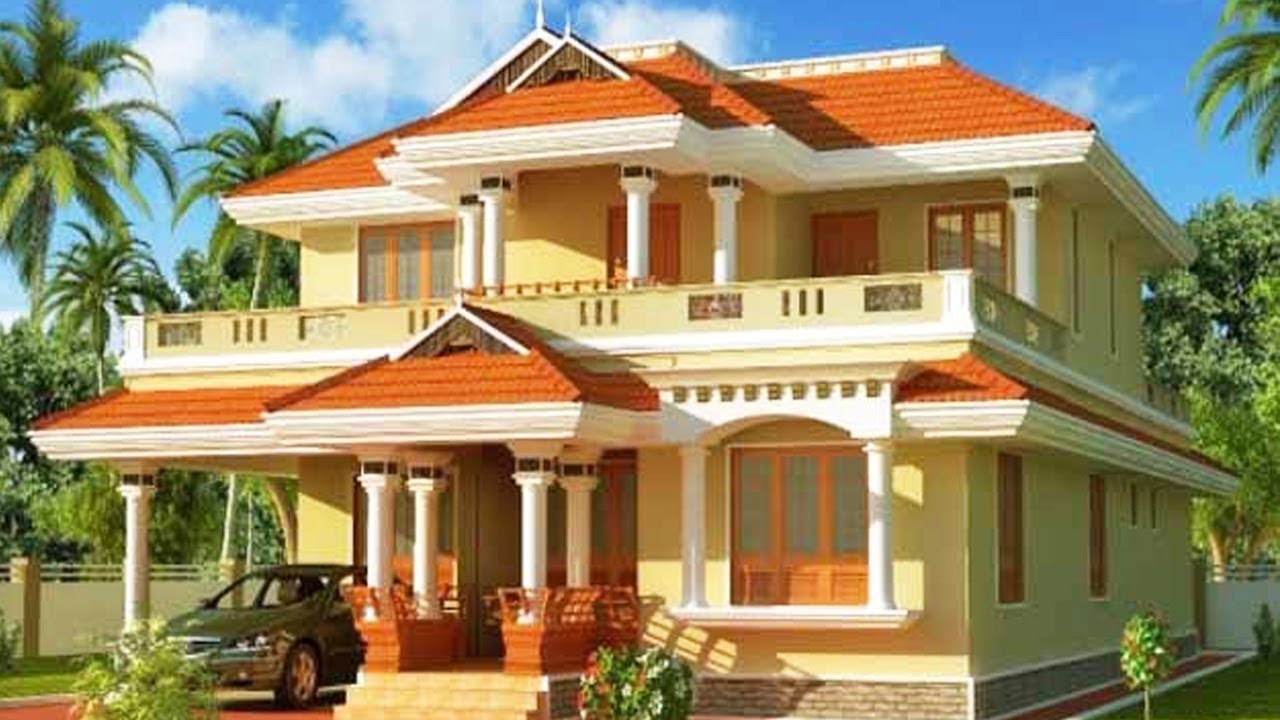 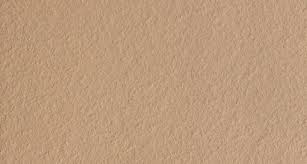 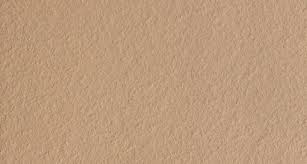 তামাক ব্যবহার  মানুষের স্বাস্থ্যের জন্য কি কি ক্ষতিকর প্রভাব ফেলে তা সংক্ষেপে লিখে আনবে।
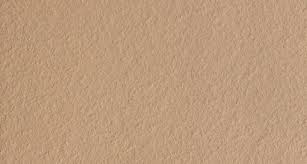 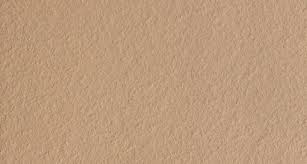 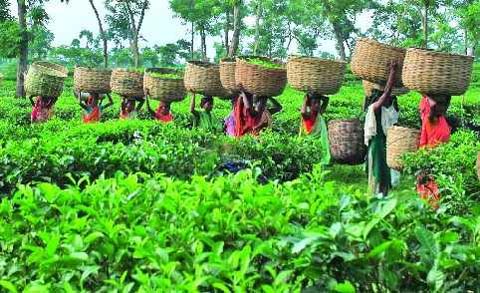 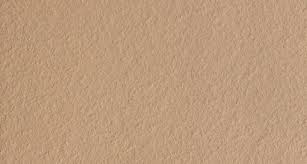 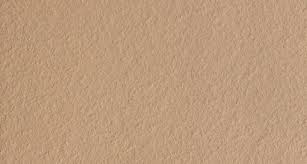 সবাইকে ধন্যবাদ
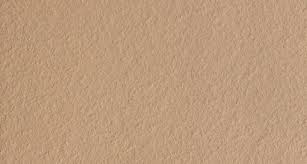